Matrix Matching Test
1. Visuospatial Matrices
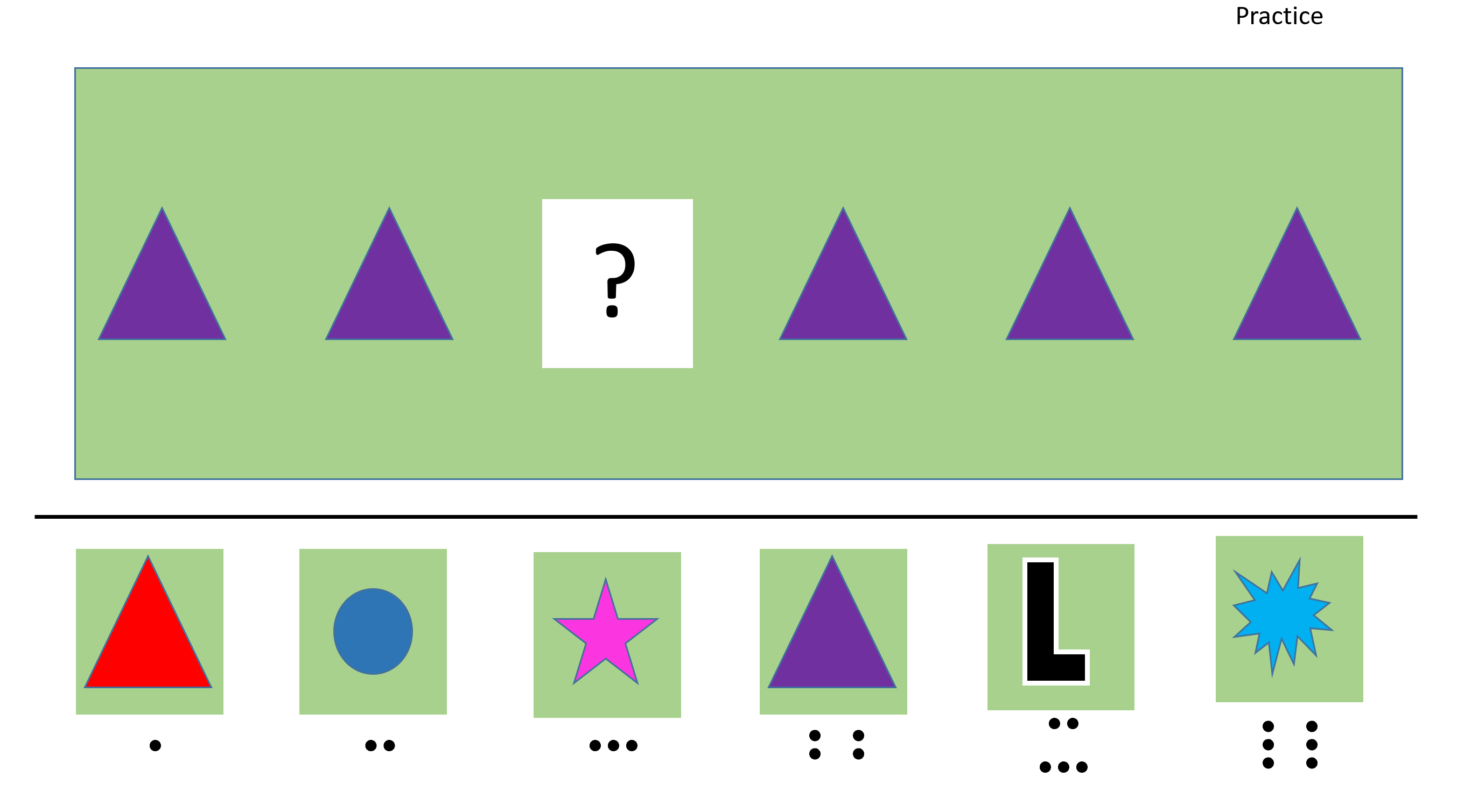 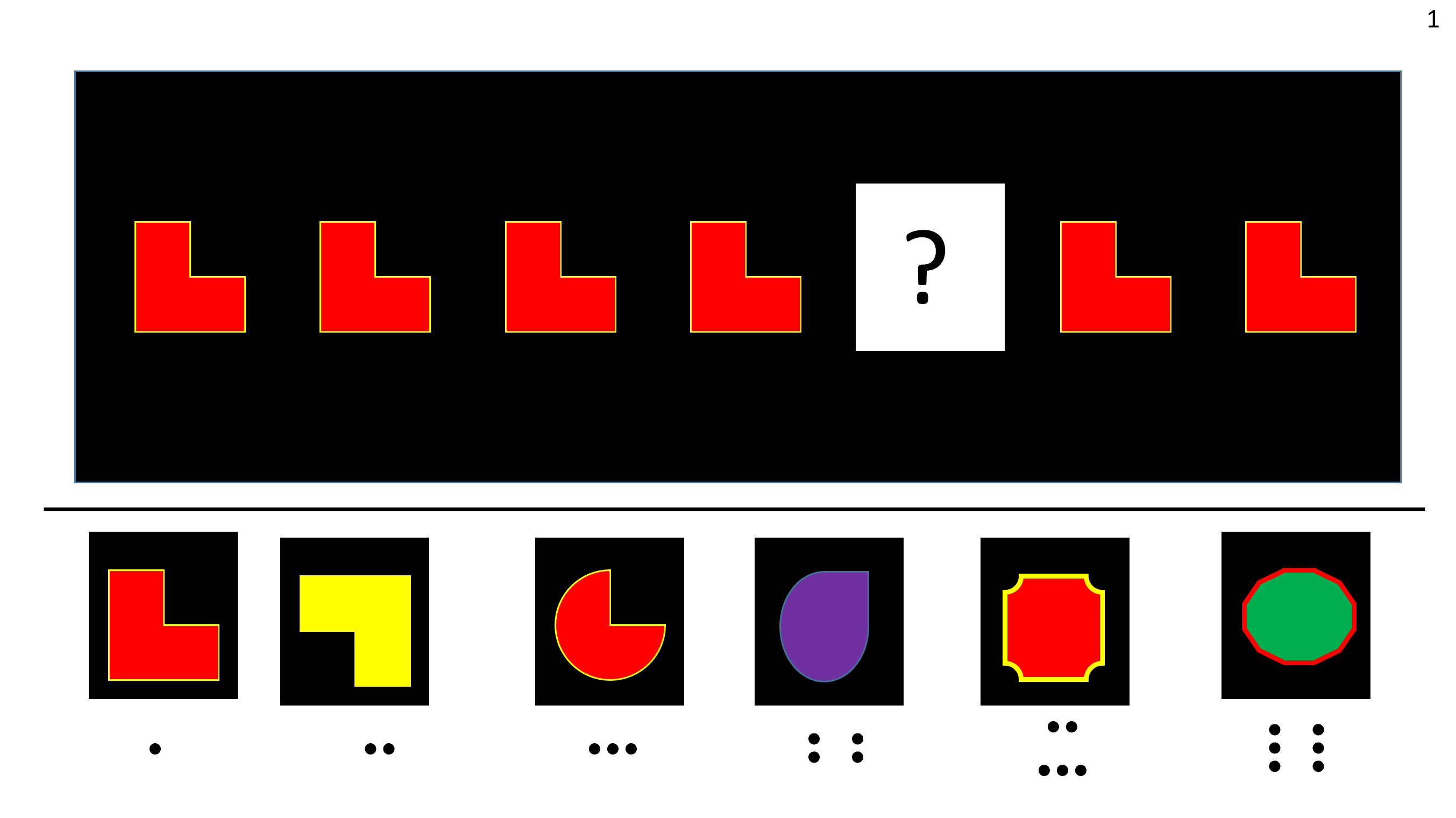 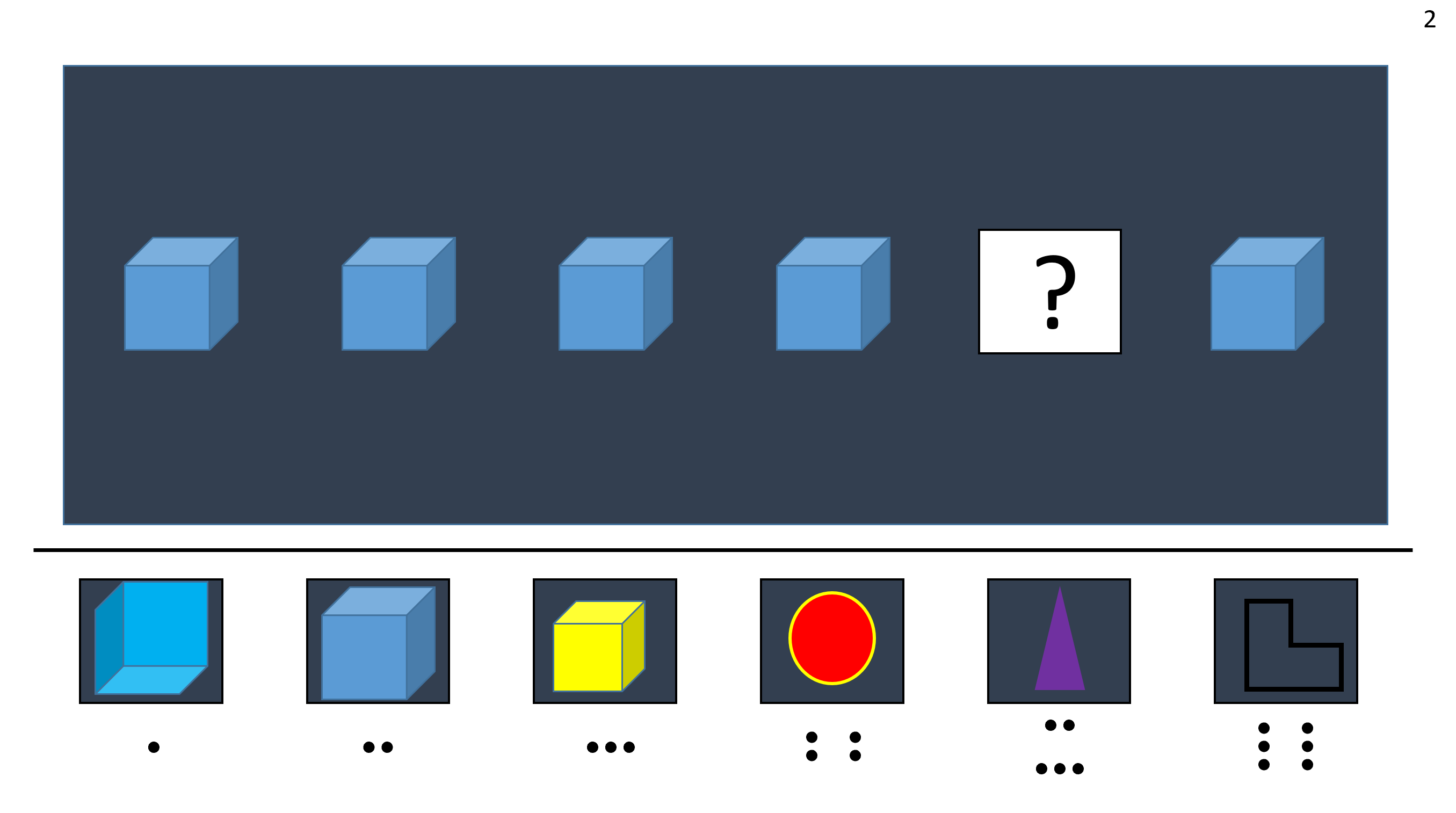 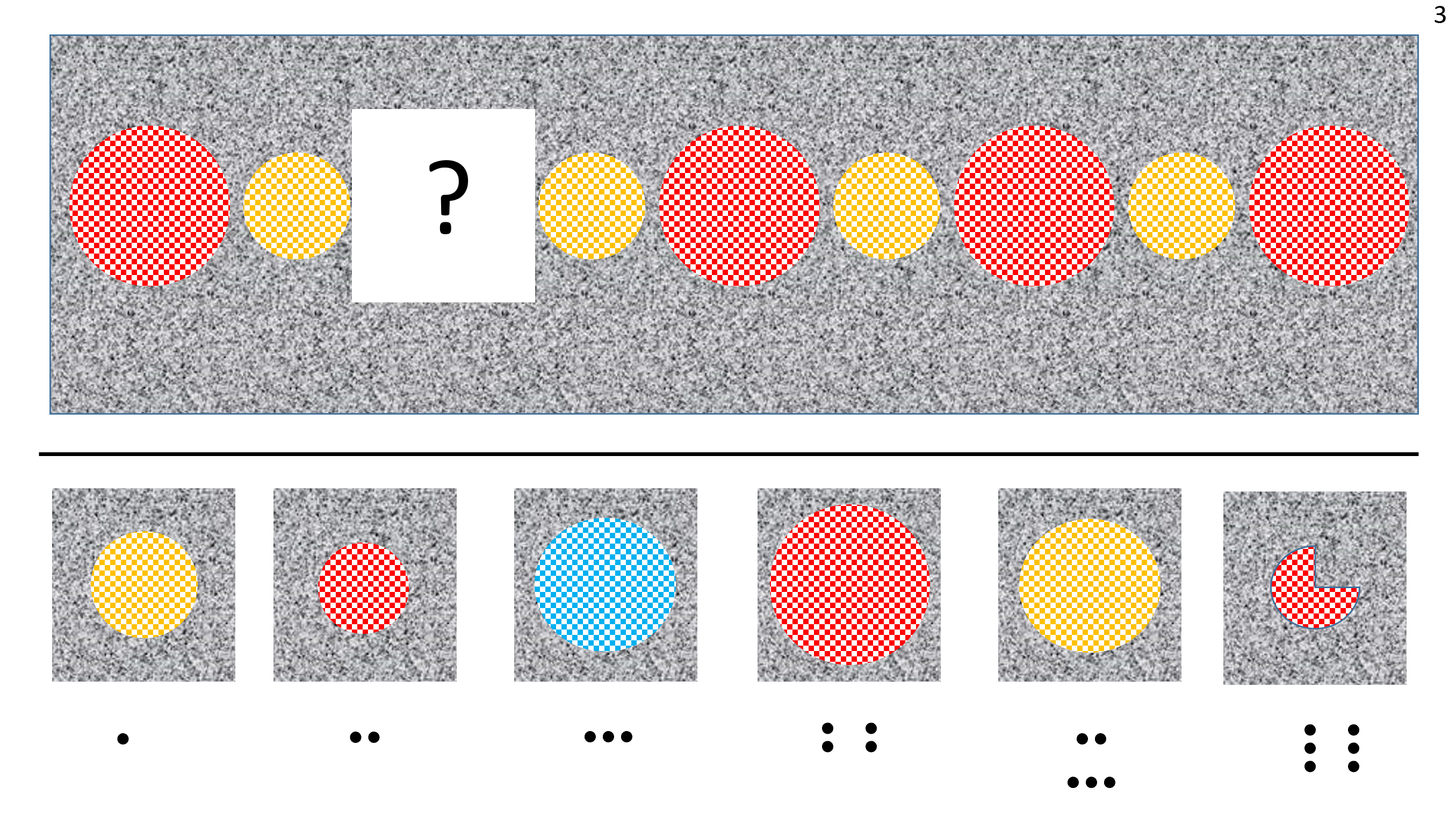 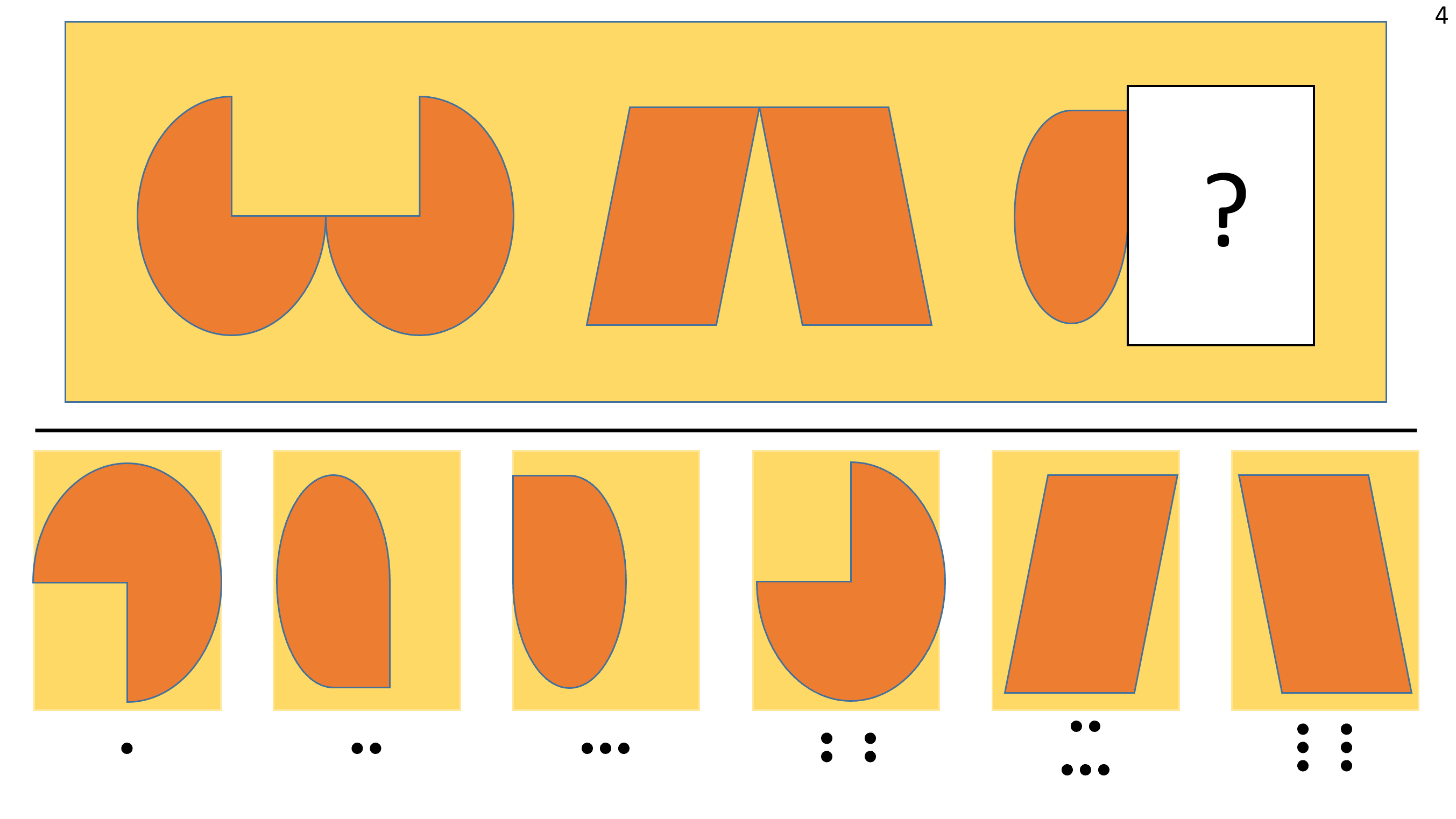 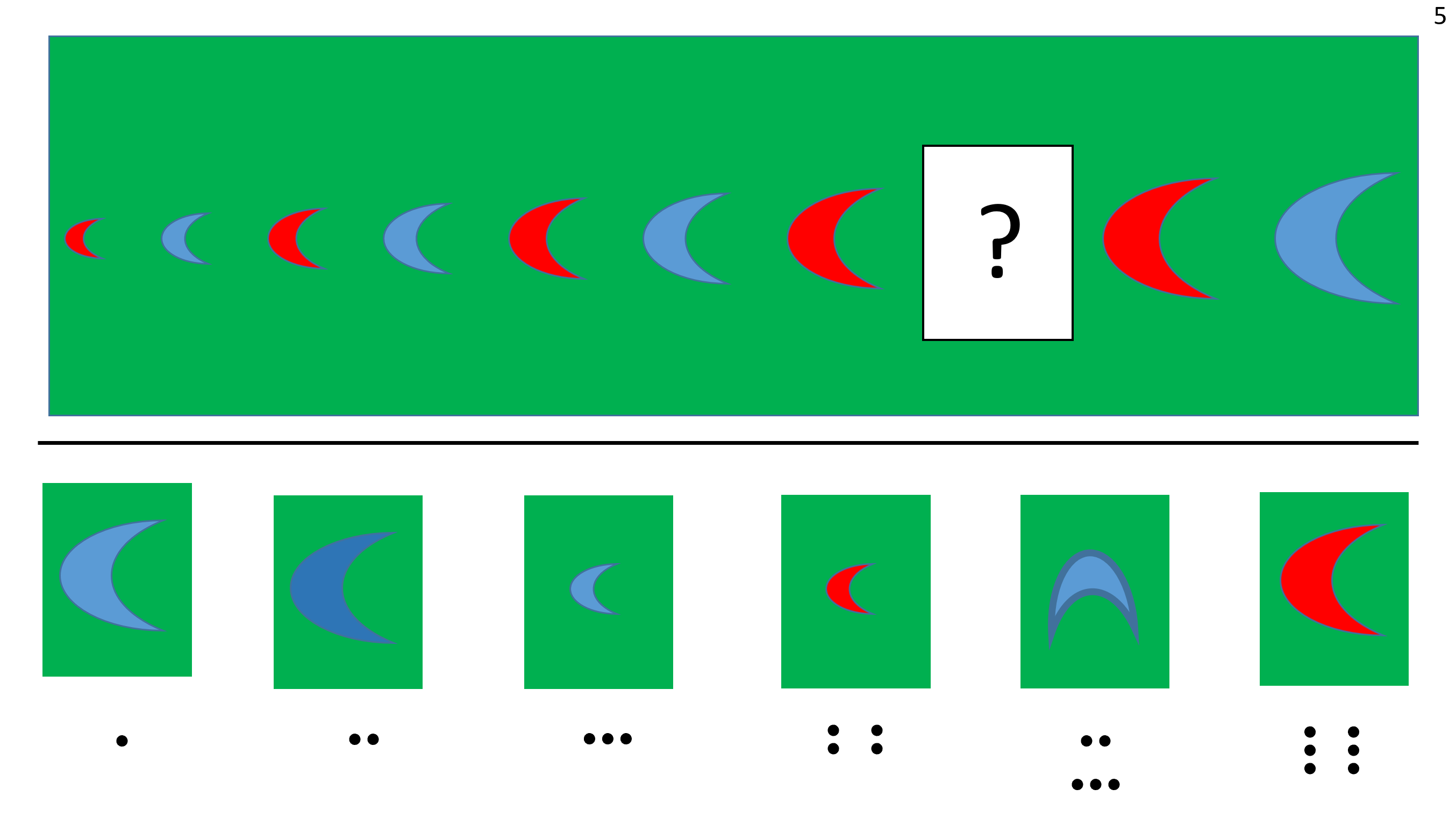 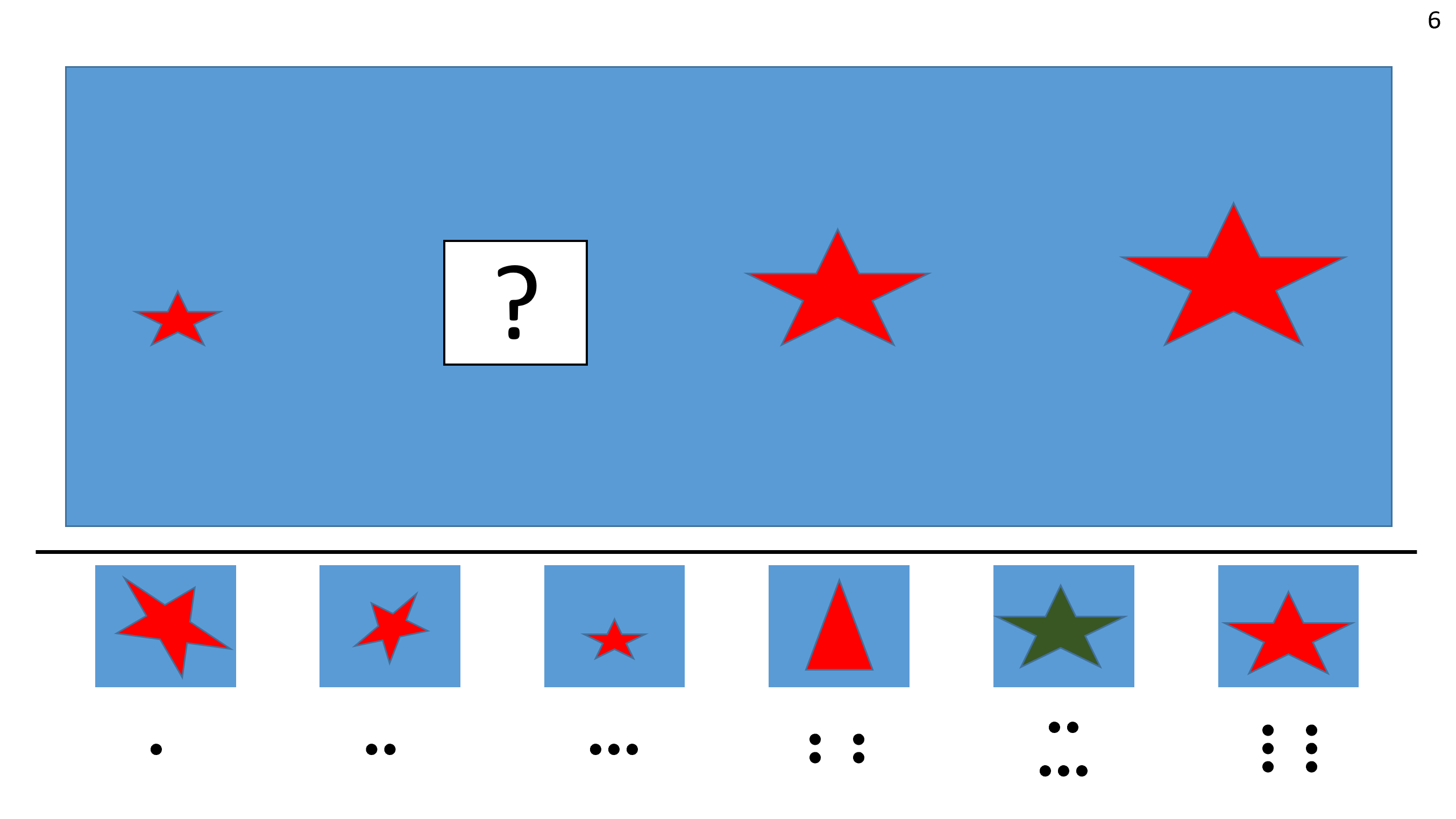 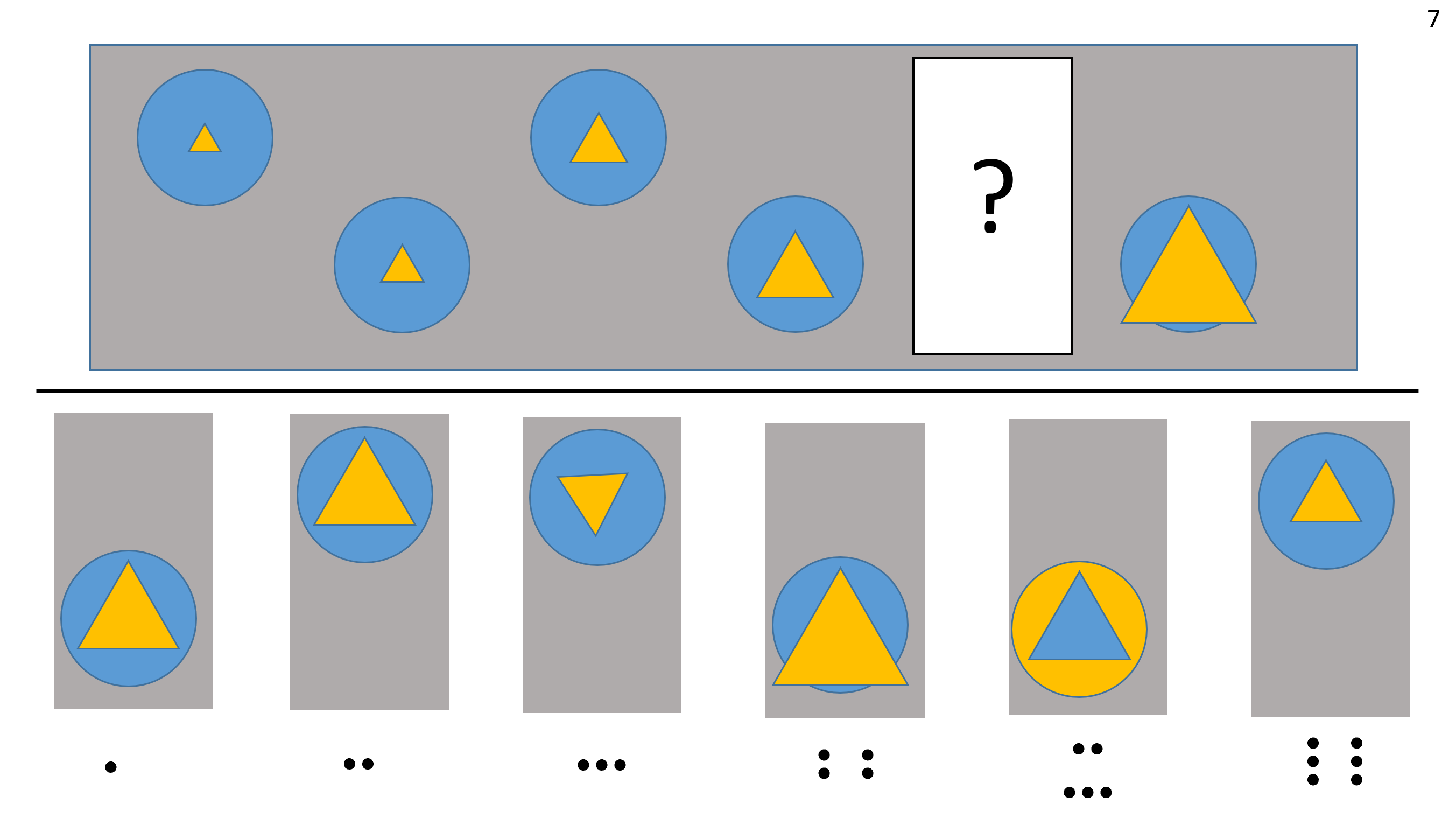 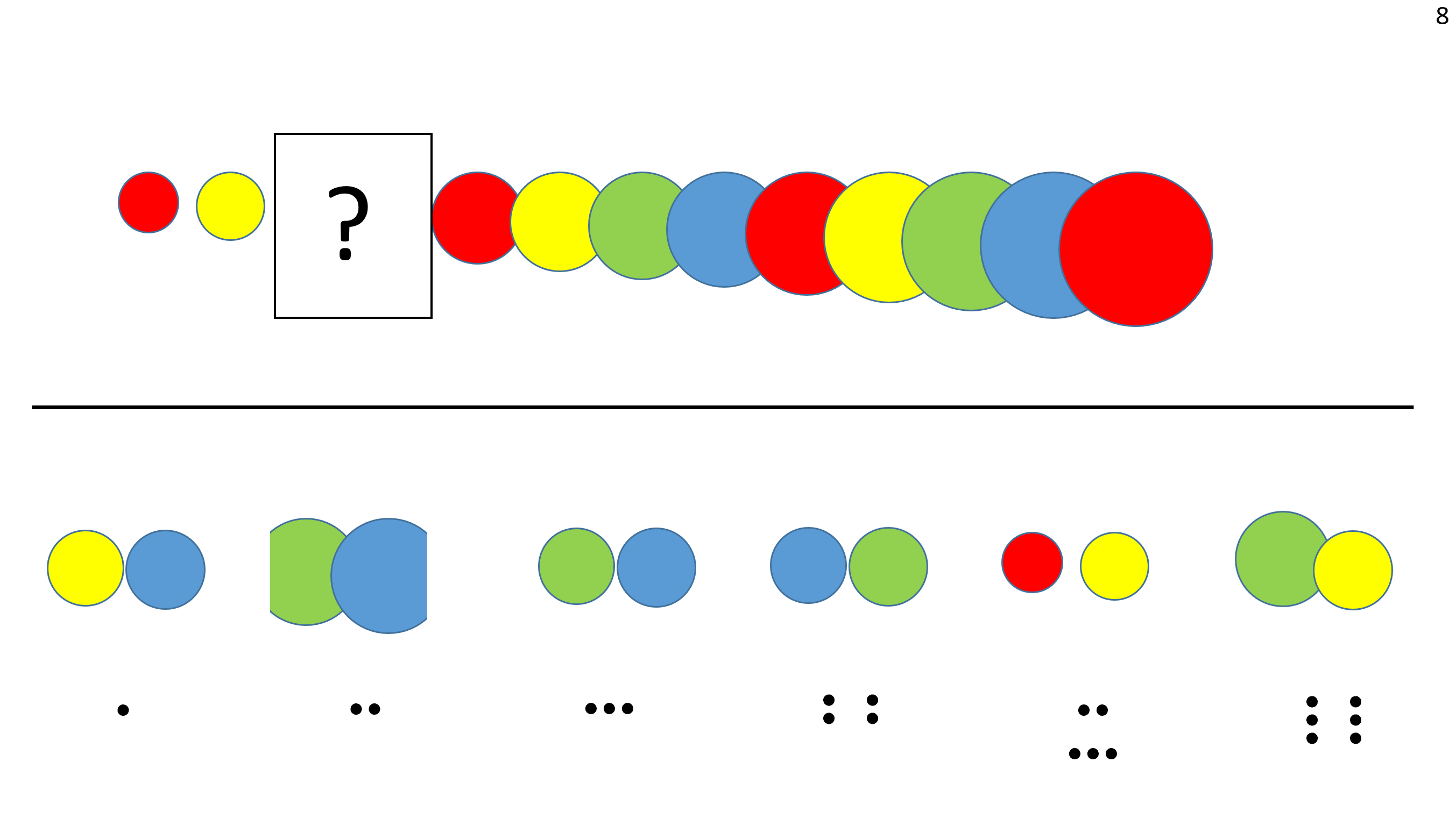 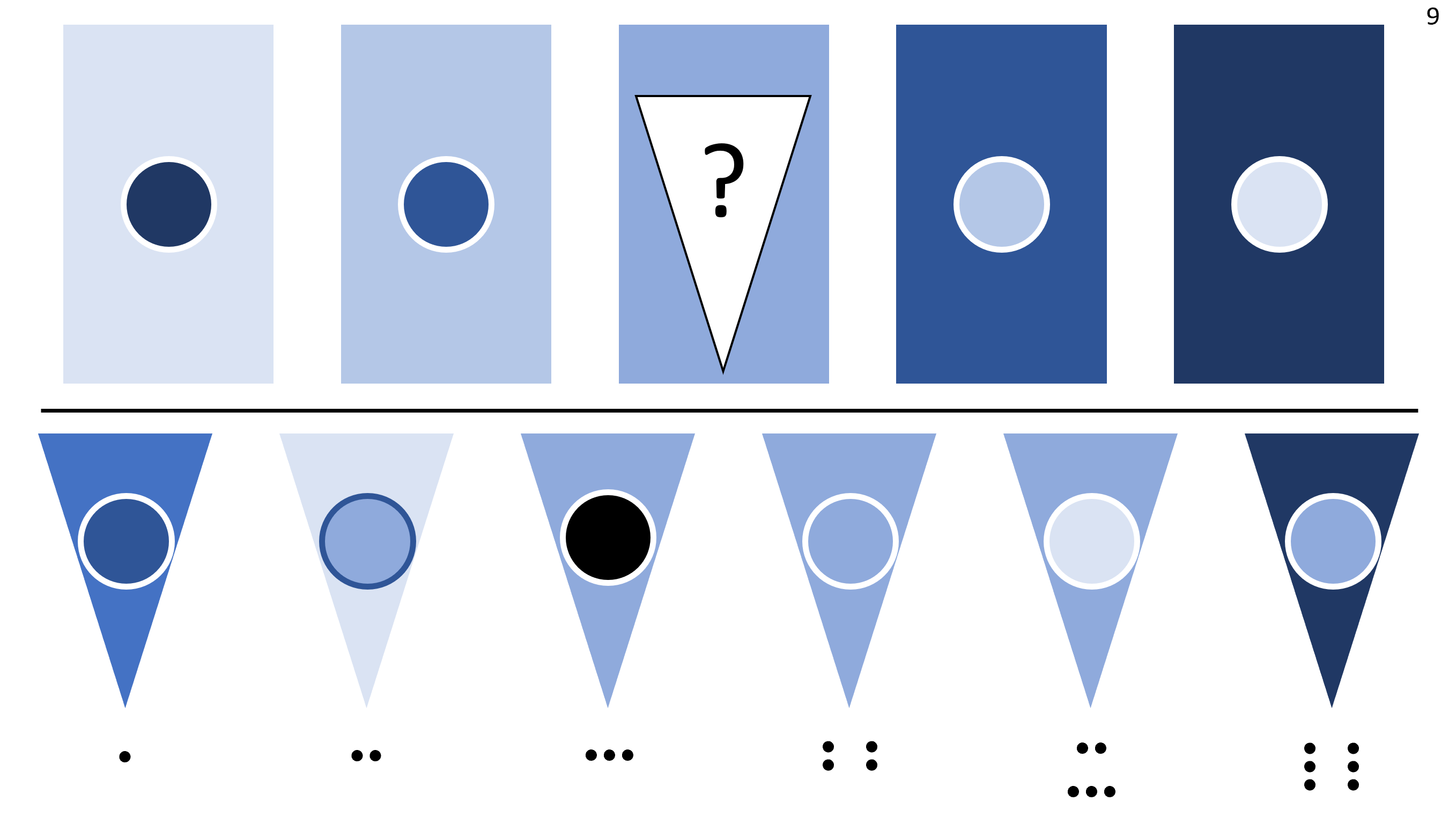 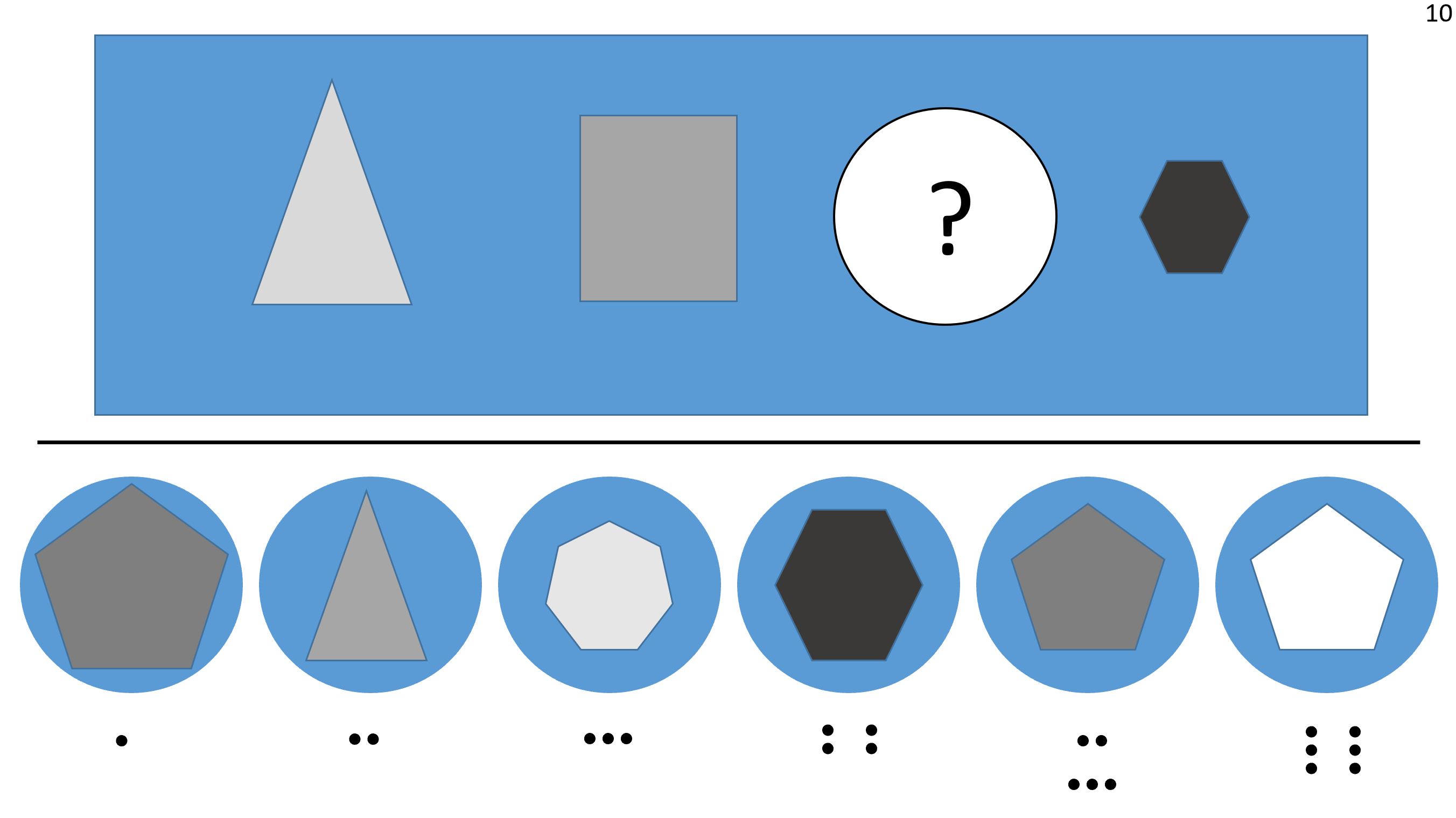 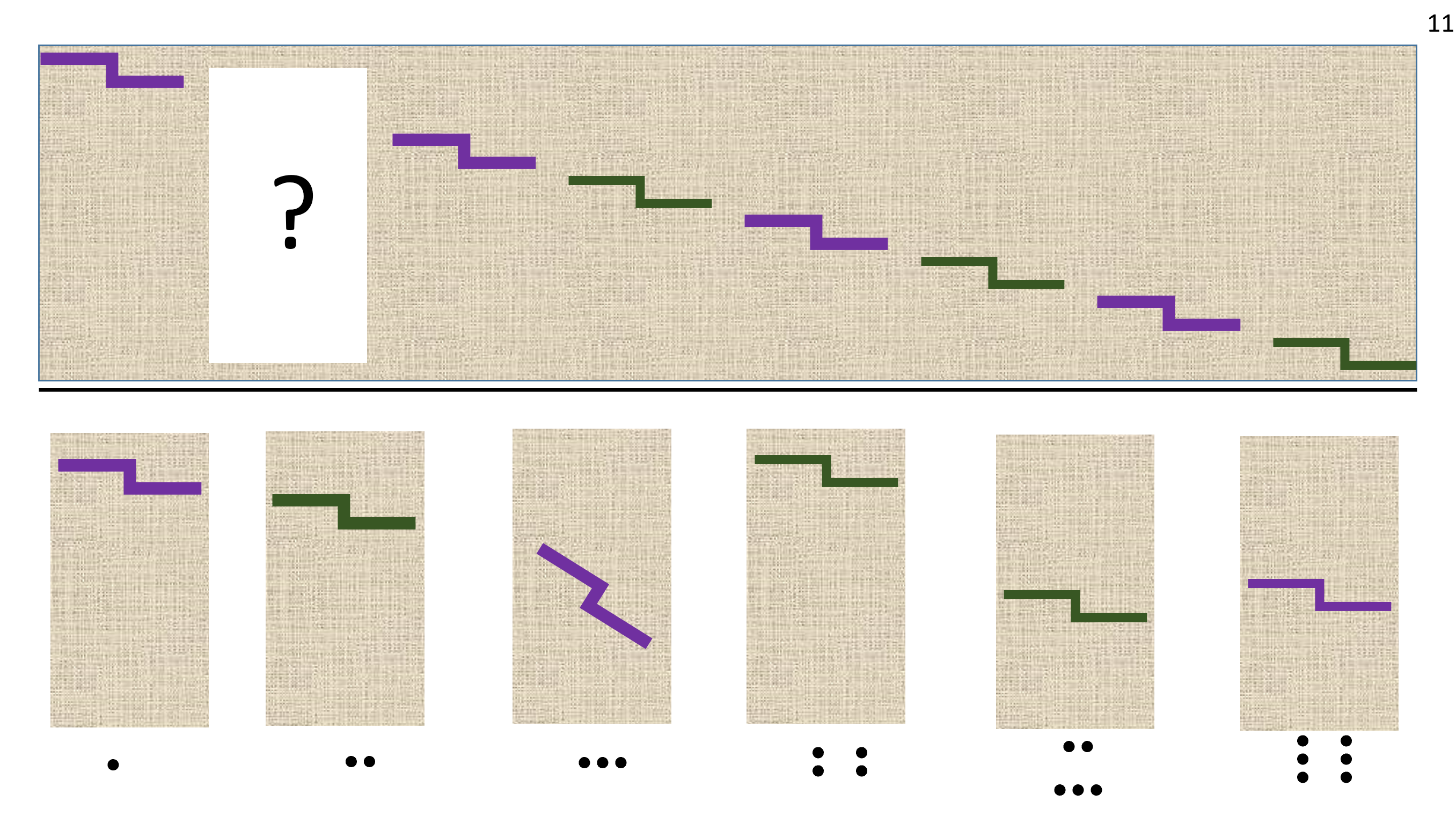 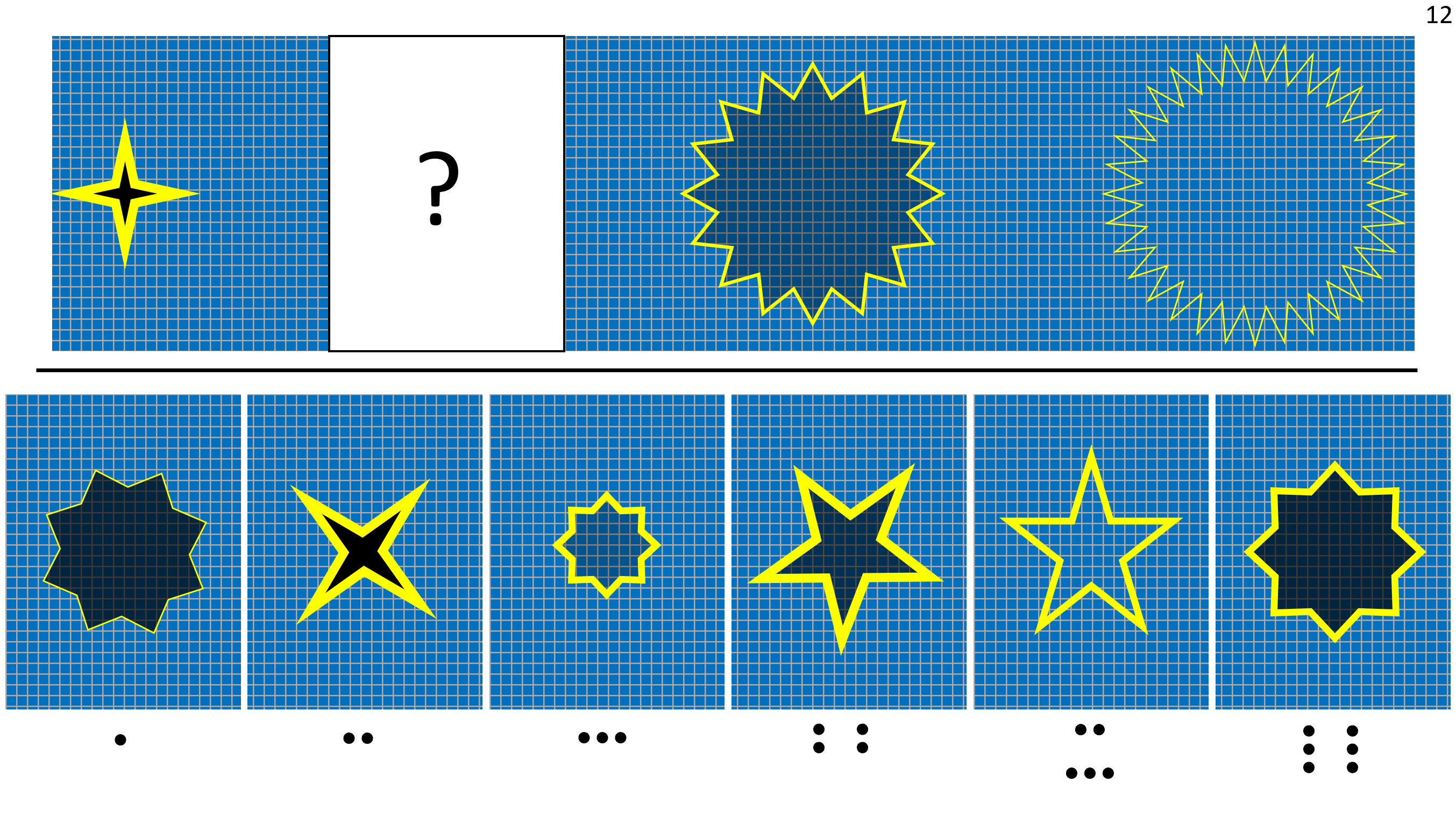 2. Semantic Matrices
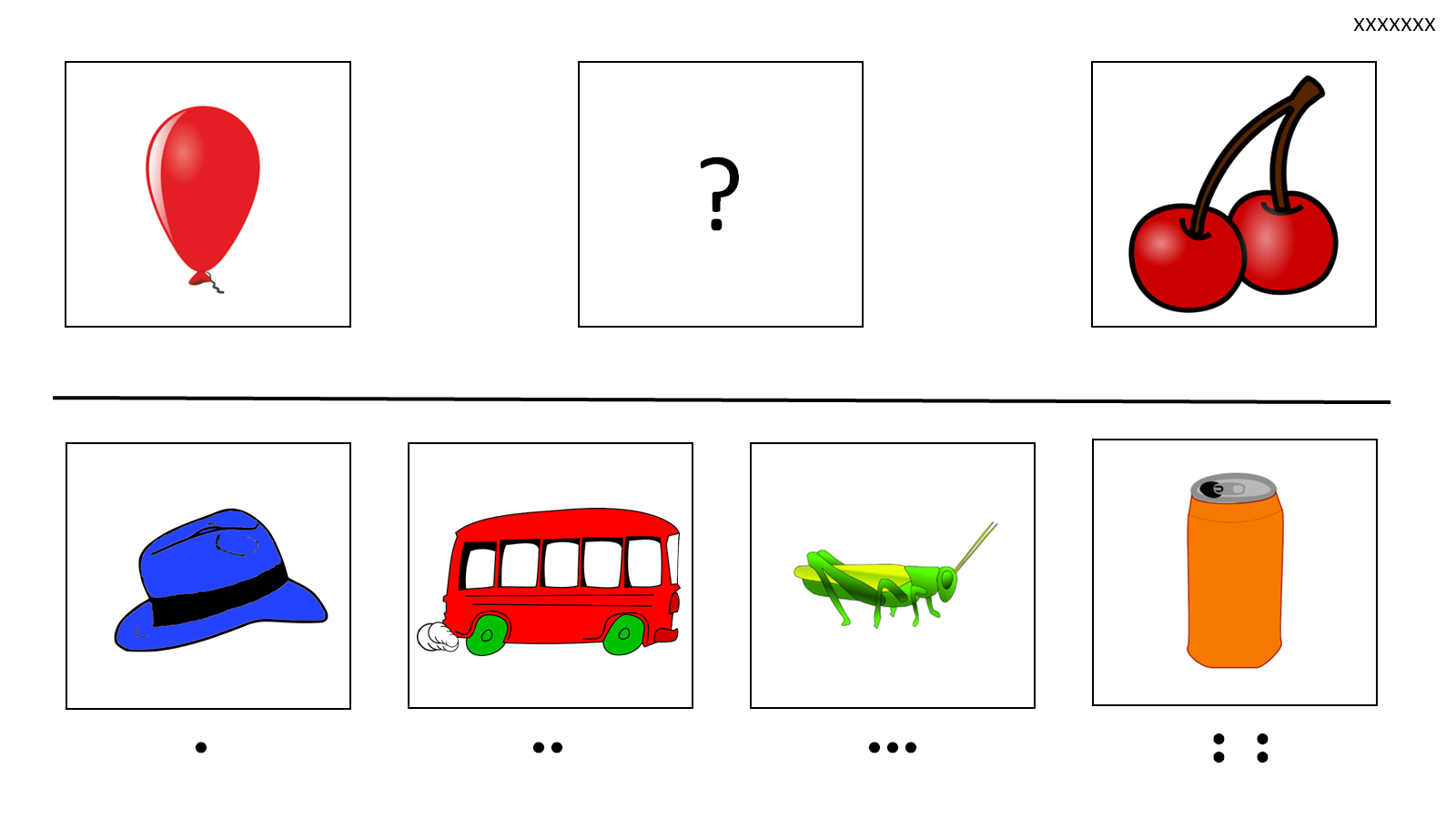 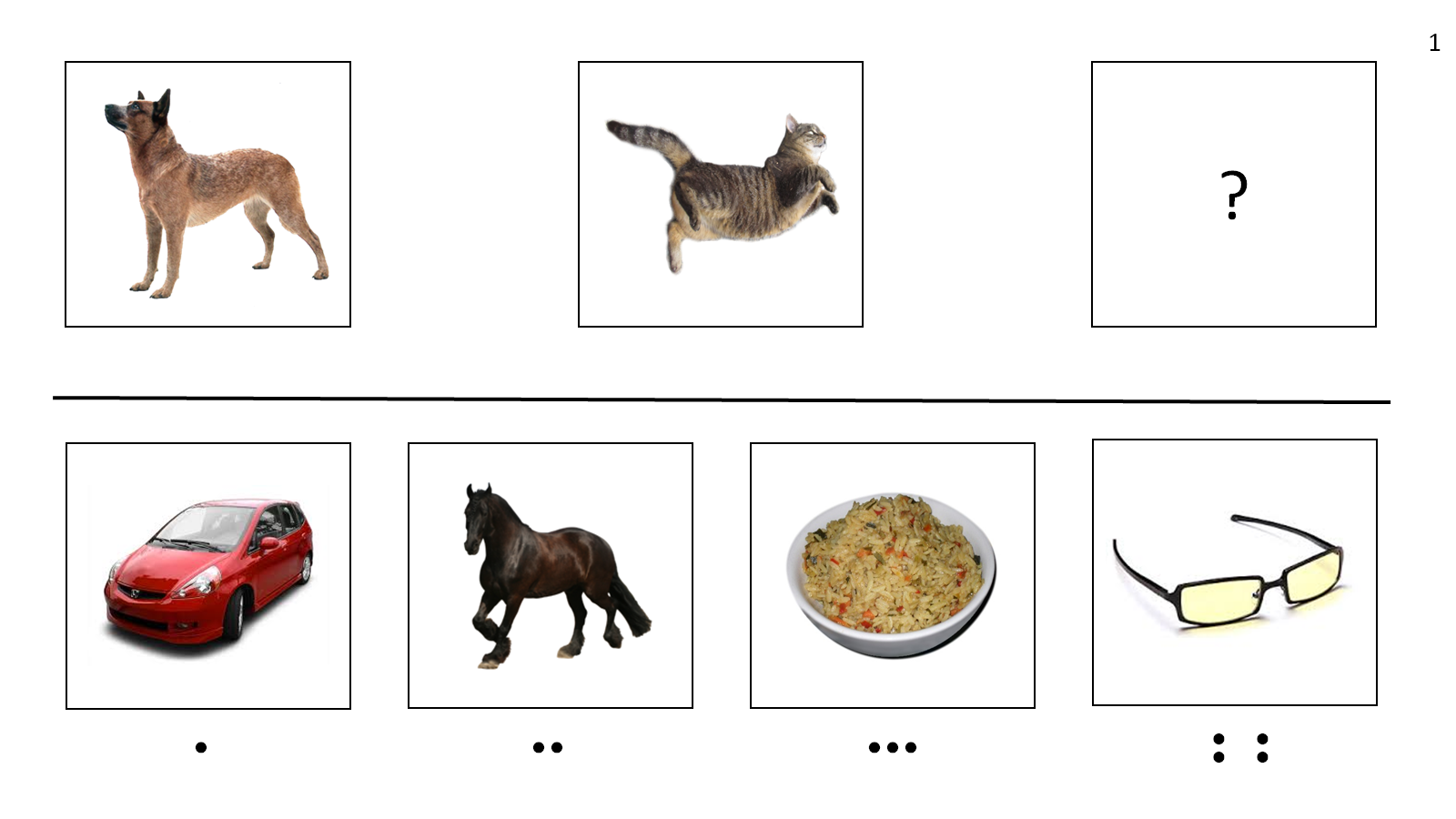 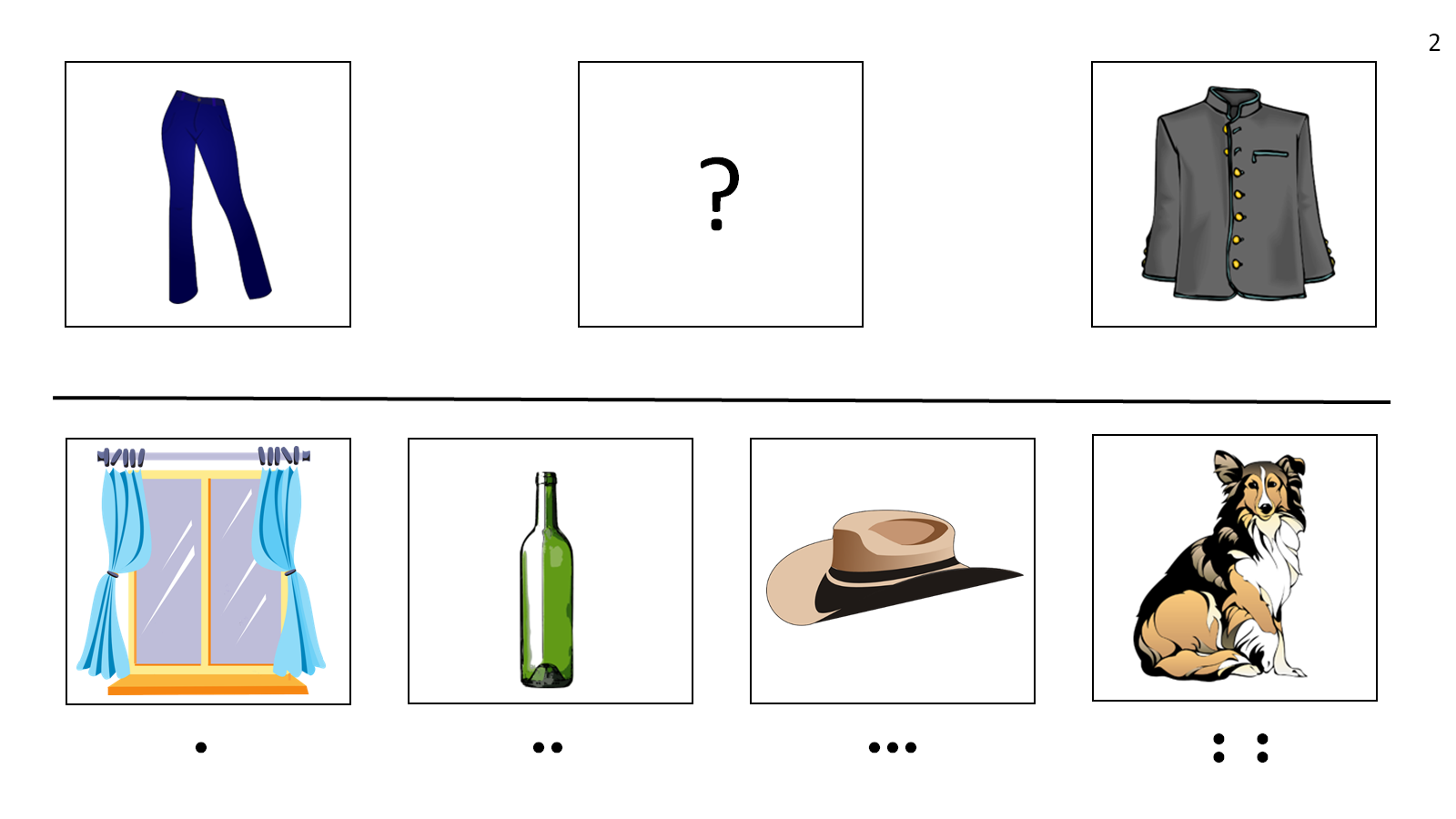 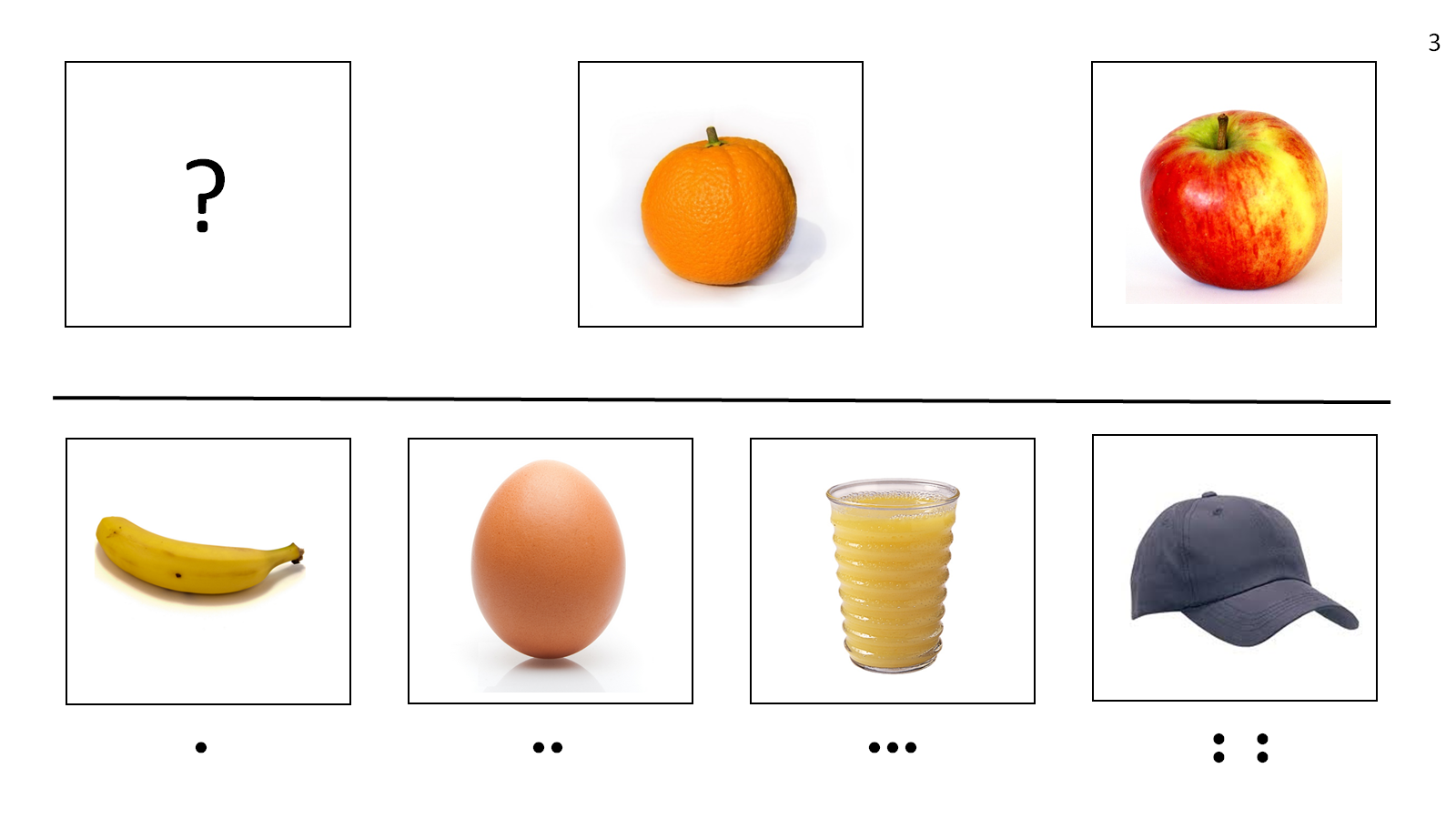 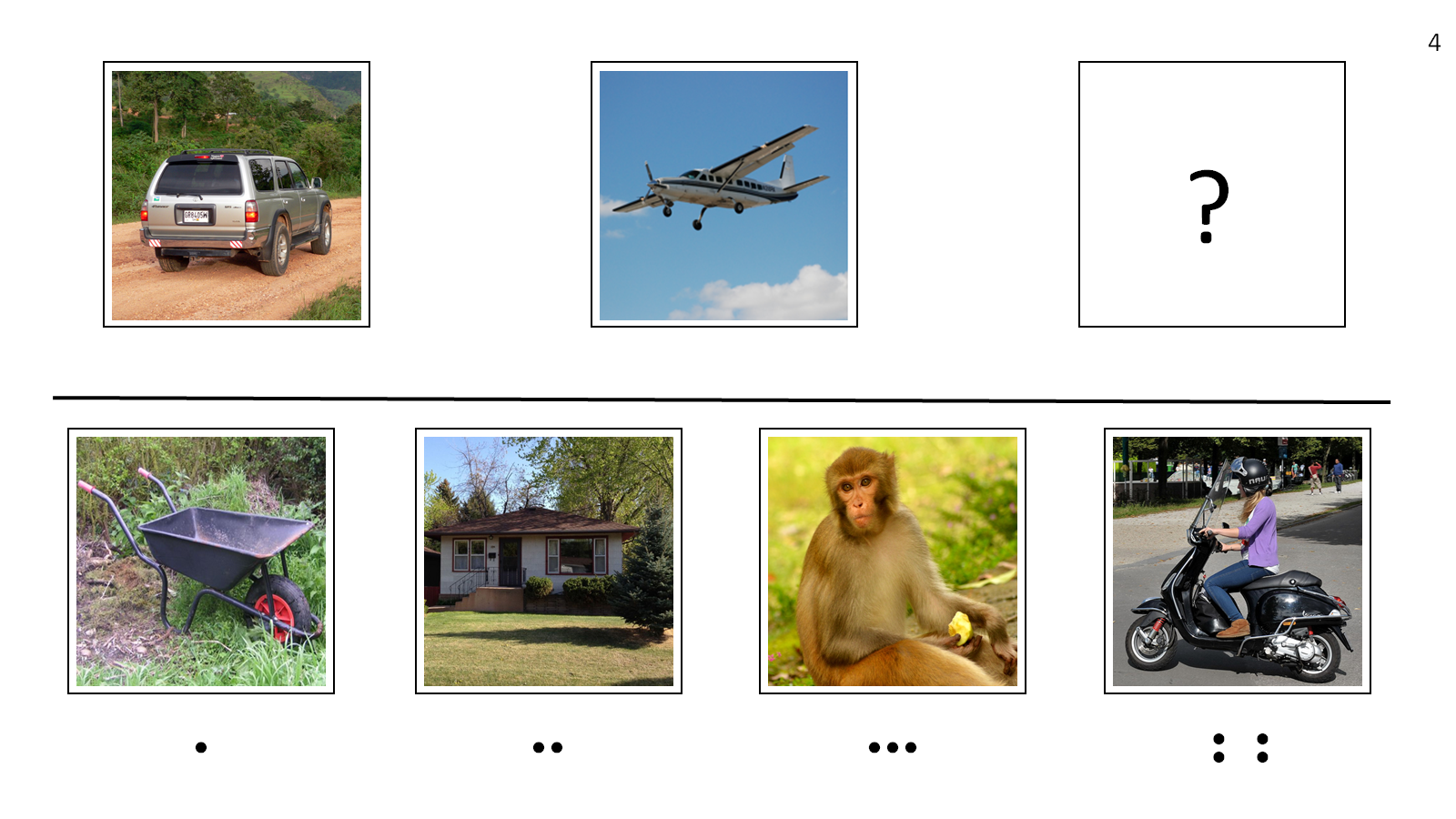 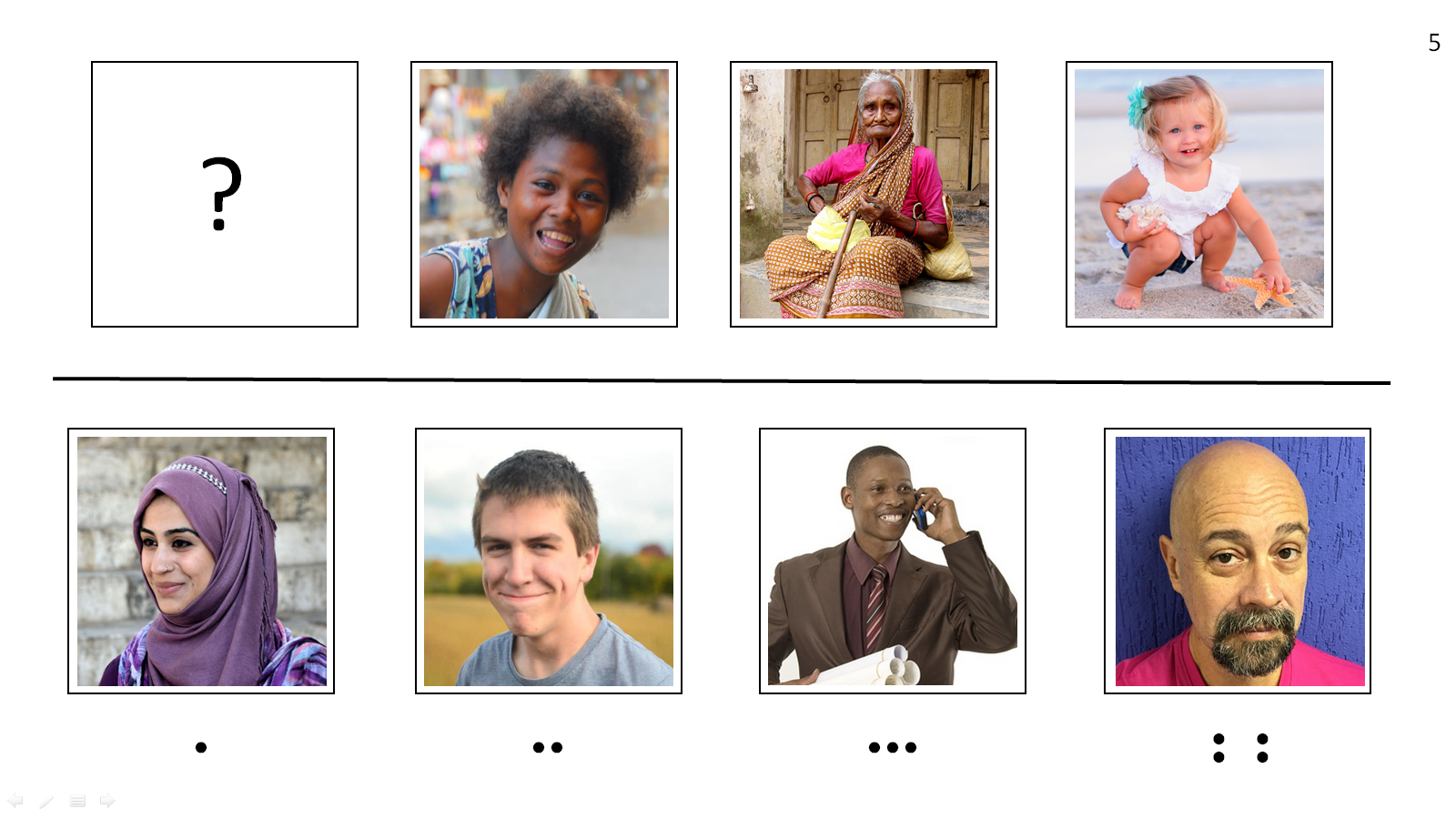 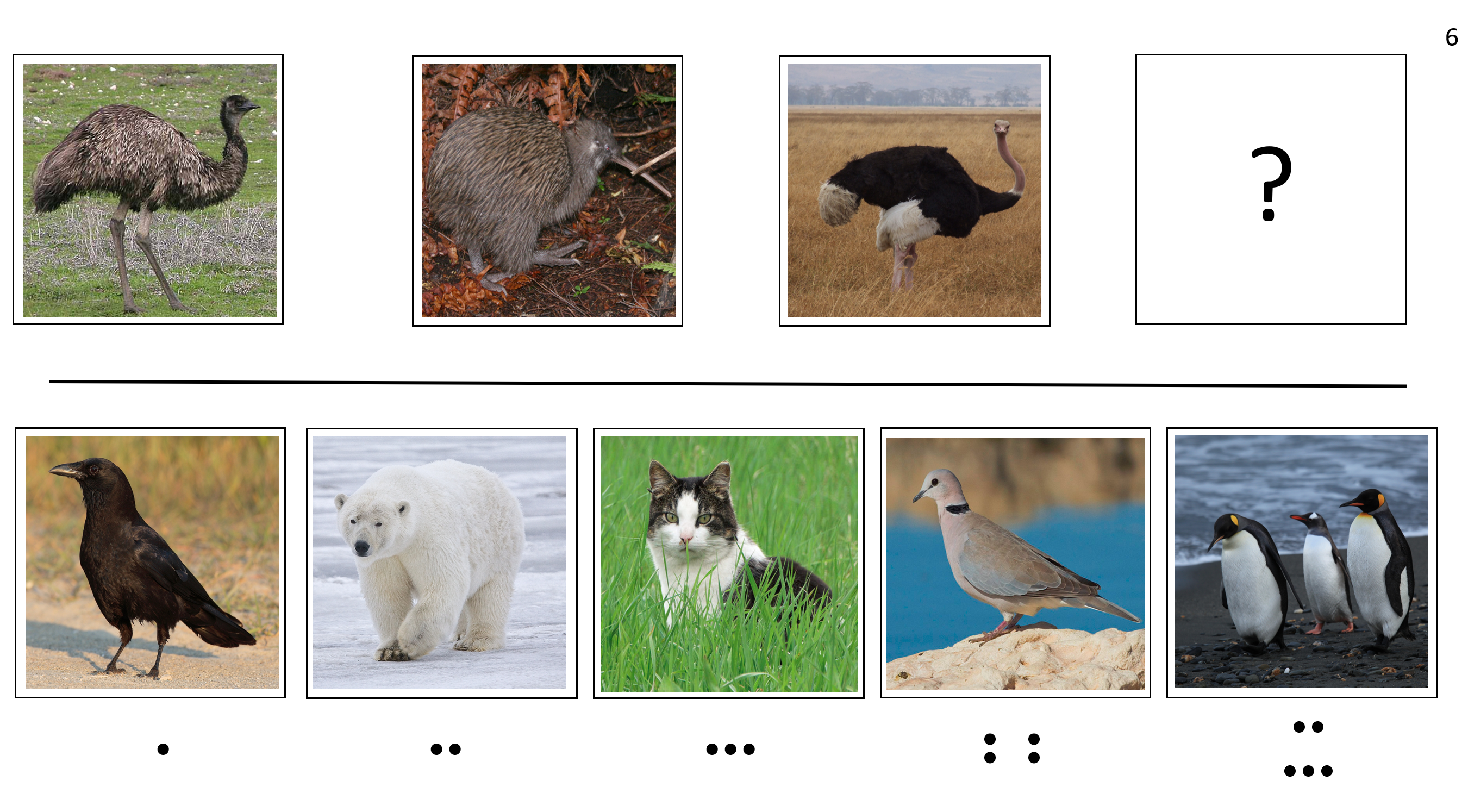 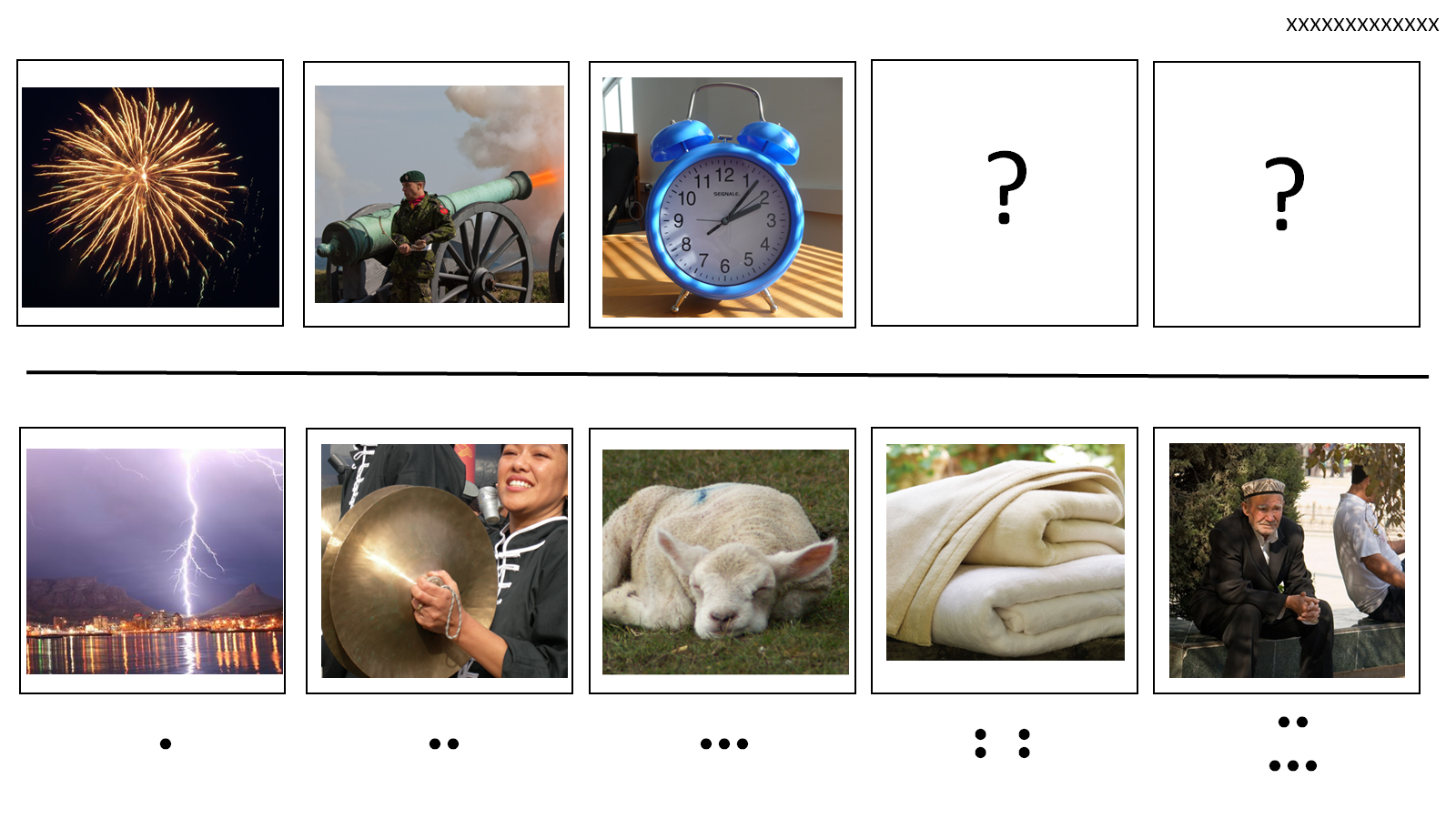 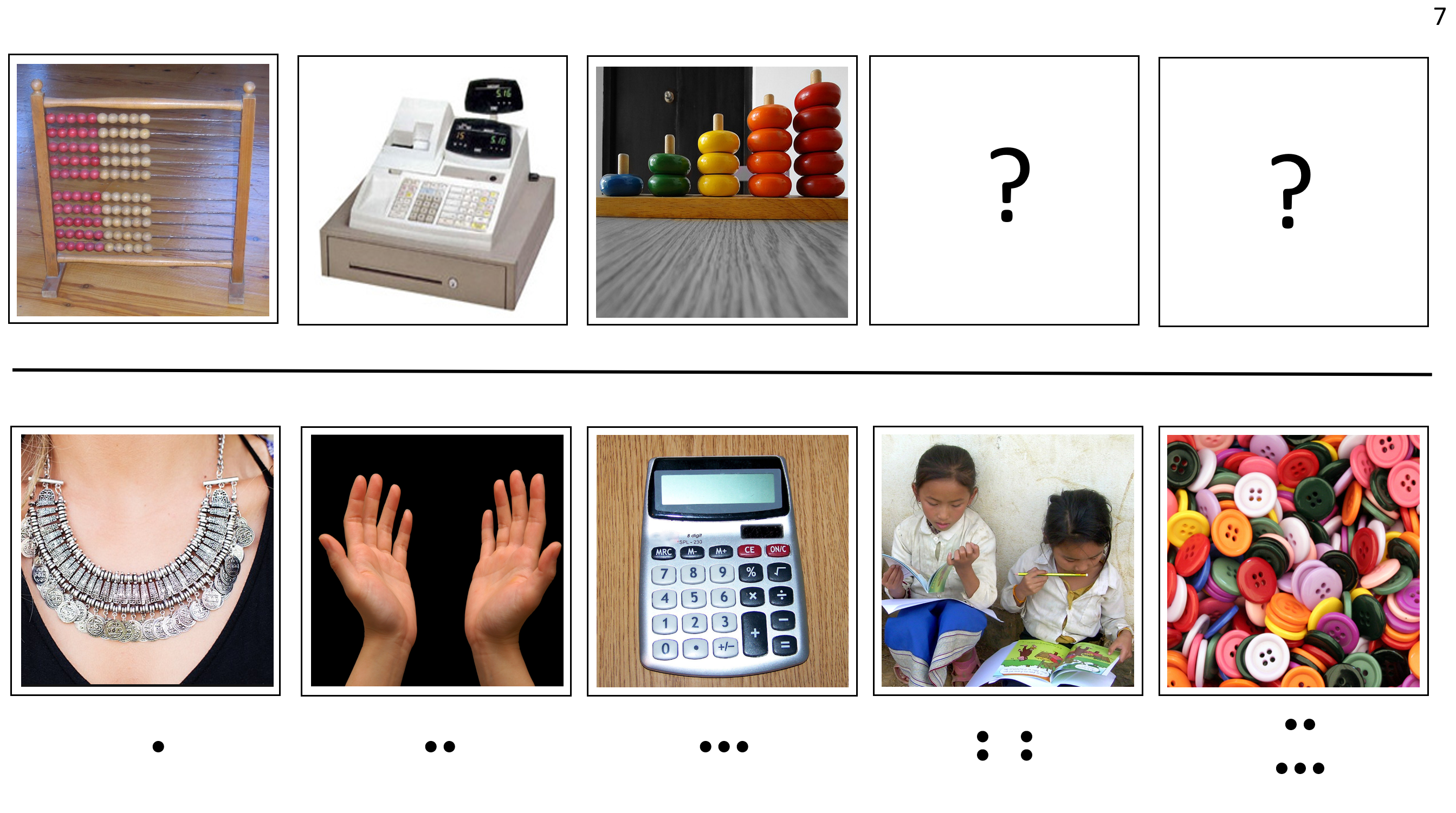 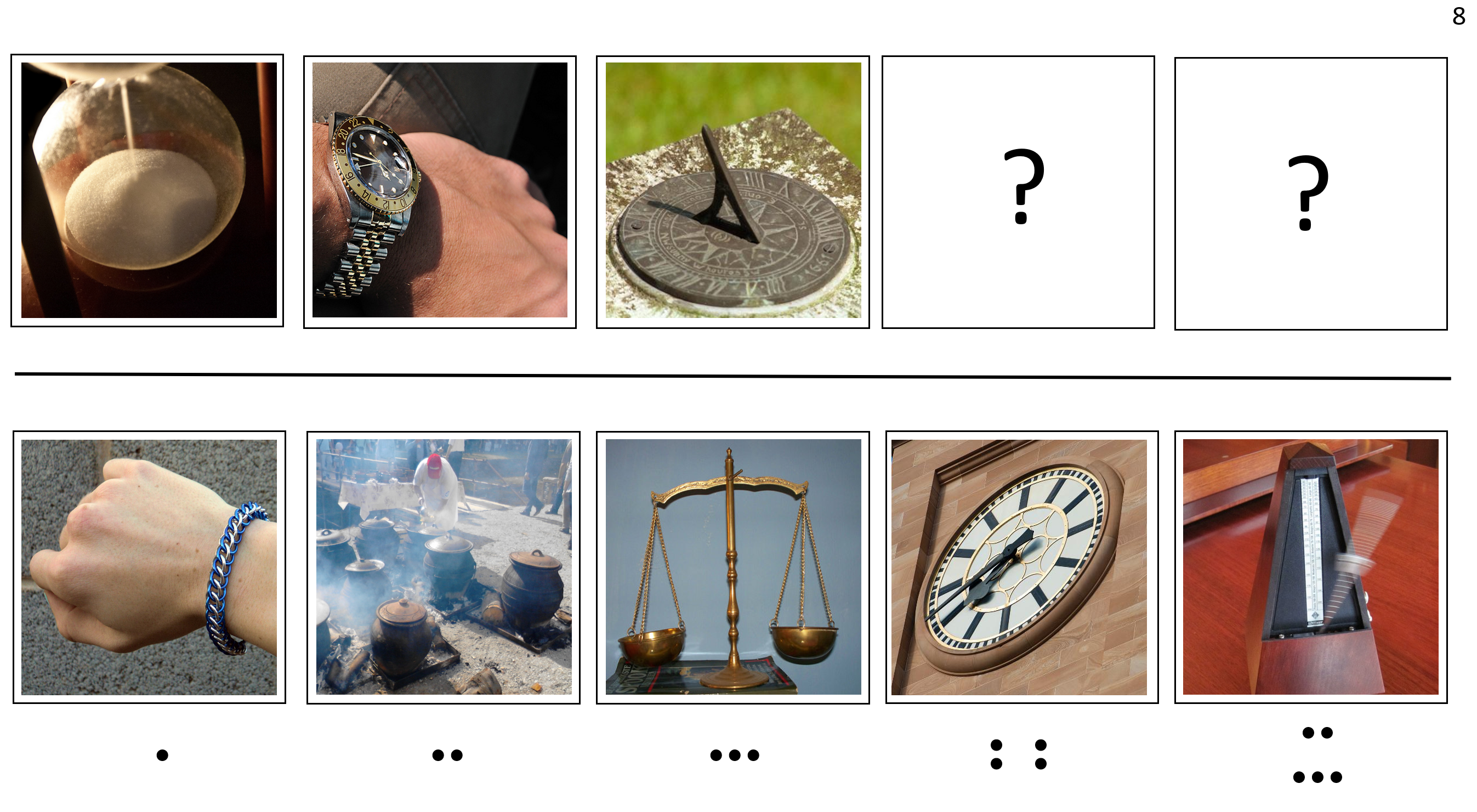 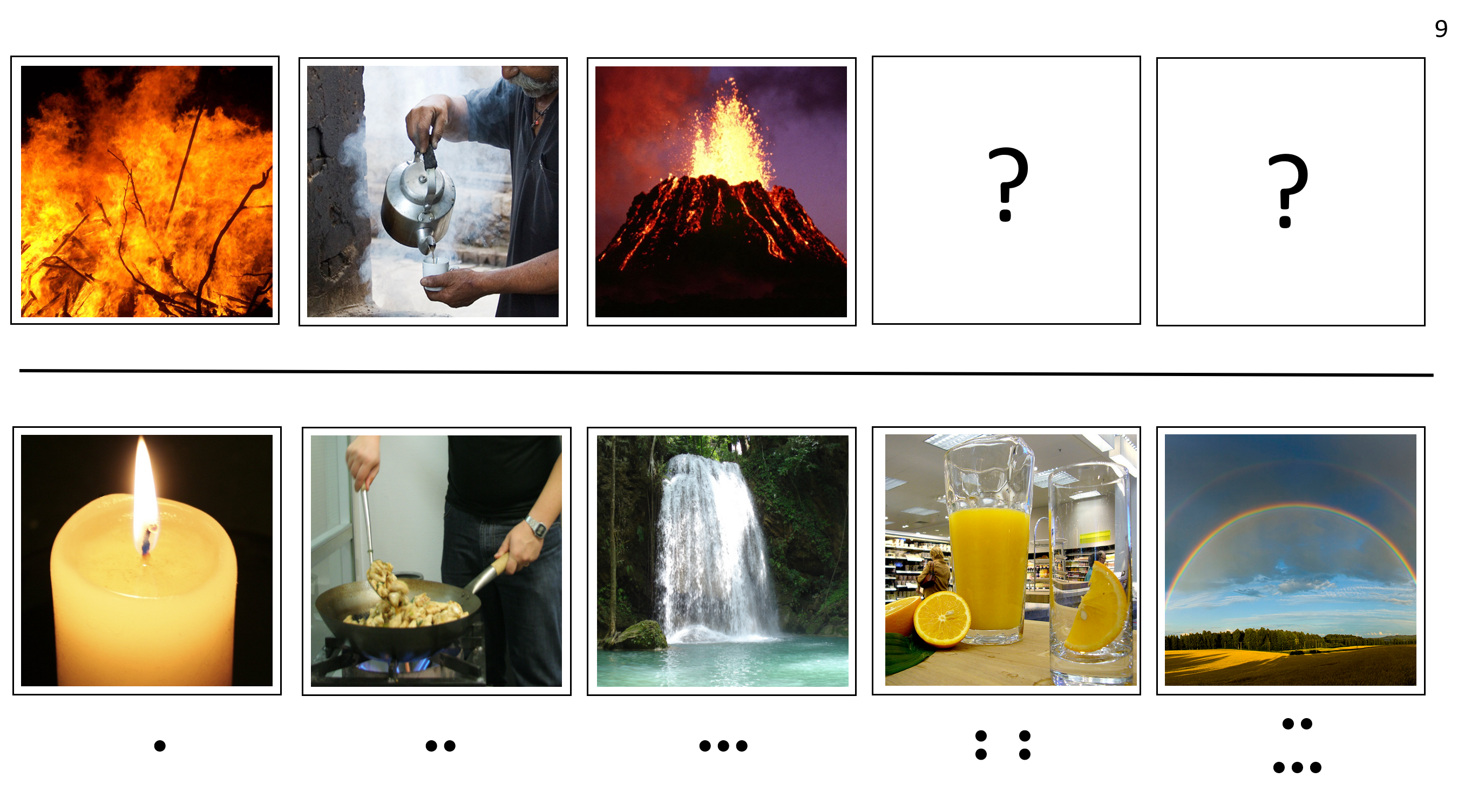 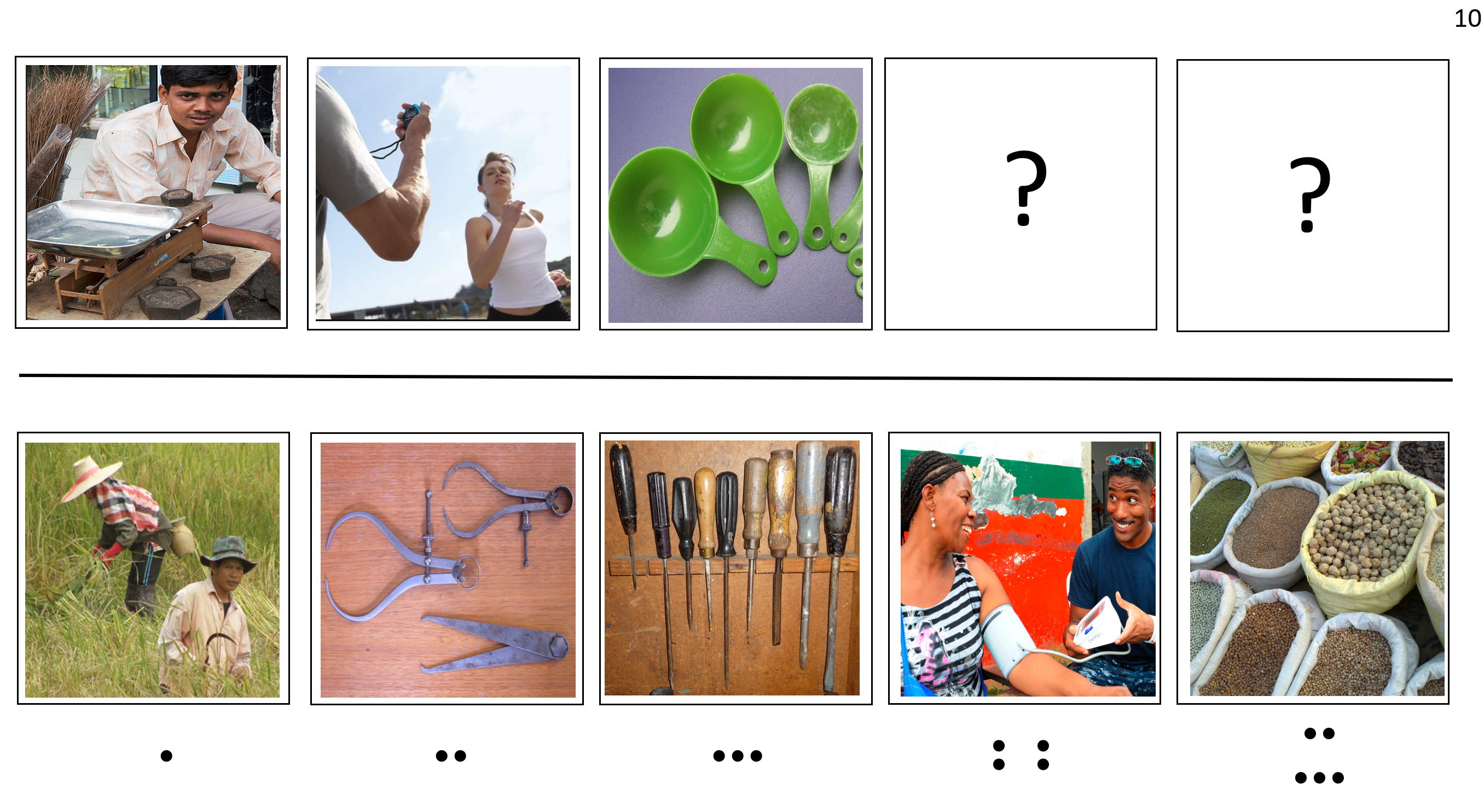 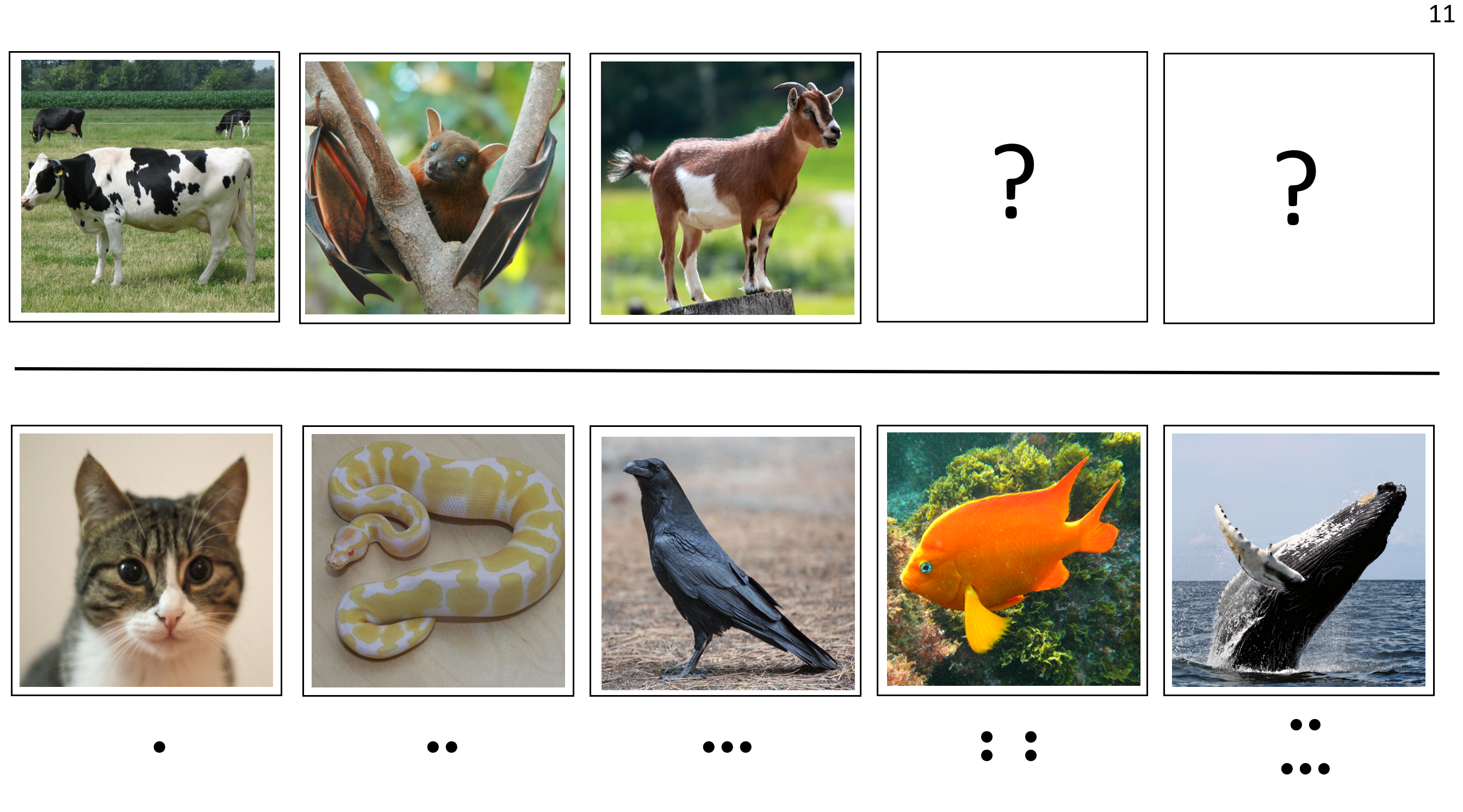 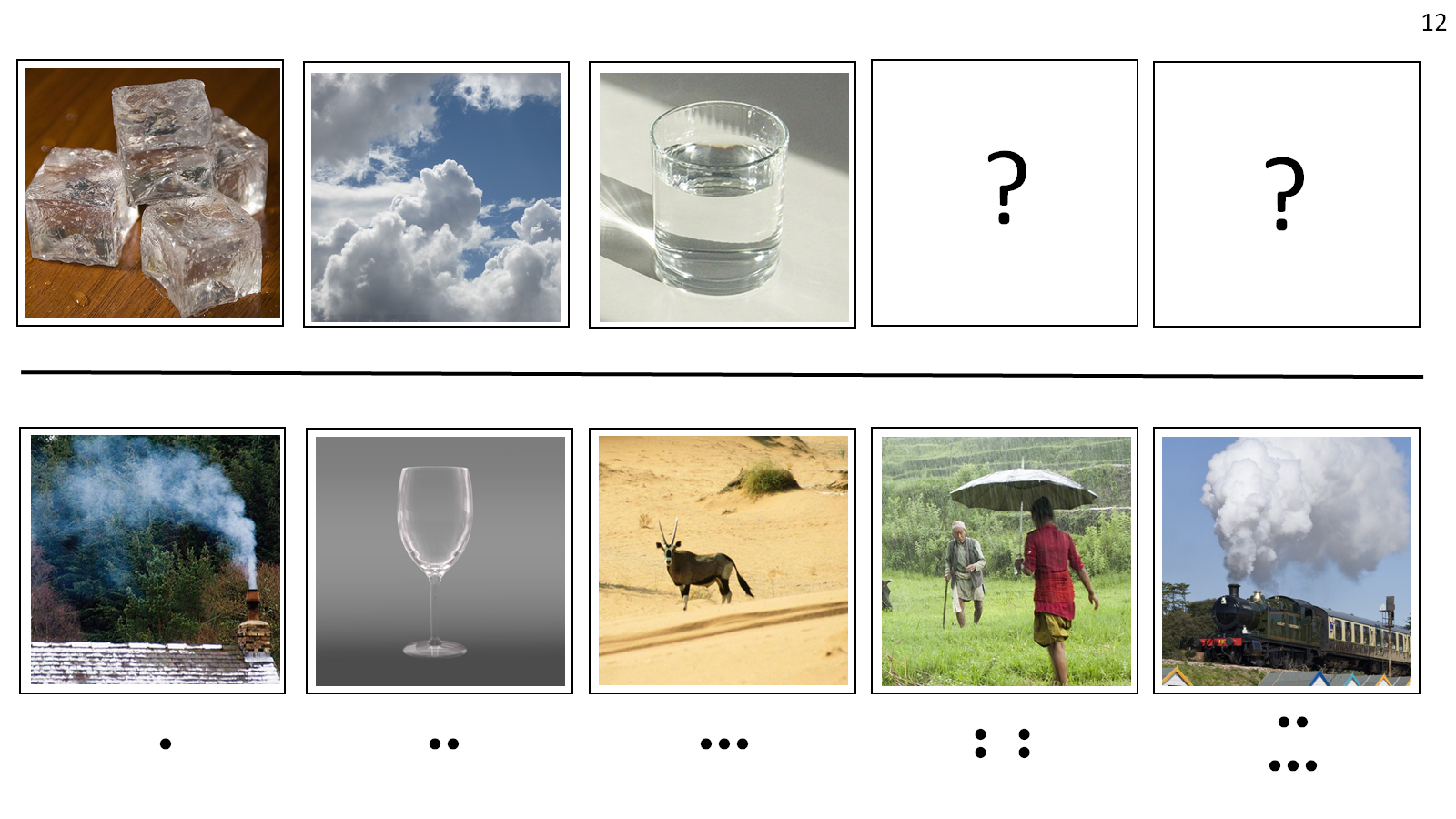